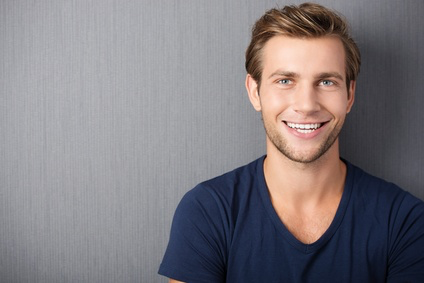 JOHN DEGRANGE
TÍTULO DEL PUESTO
PERFIL
EXPERIENCIA LABORAL
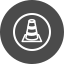 PC/Mac
MS Office
AutoCAD
Redes Sociales
Inglés
Francés
Alemán
Chino
ESTUDIOS
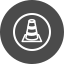 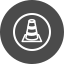 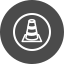 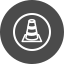 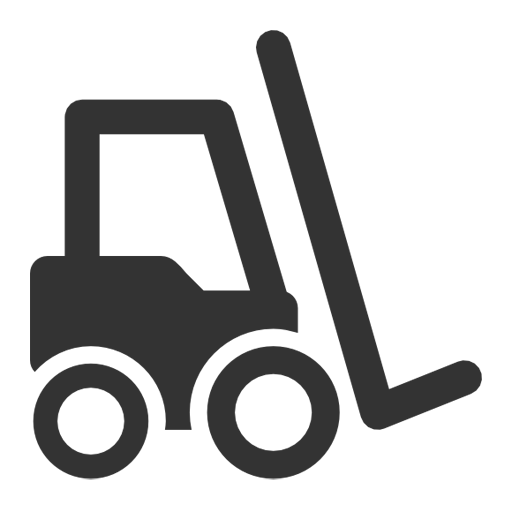 HABILIDADES
IDIOMAS
CONTACTO
Teléfono: 000 111 333
Dirección: 12 Street Name
                   Madrid
Email: name@mail.com